Promoting family unity and preventing family separation in the context of IDOs
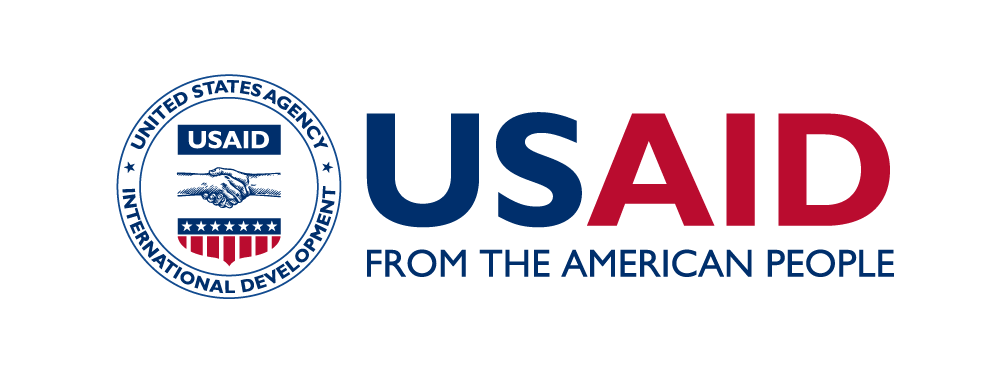 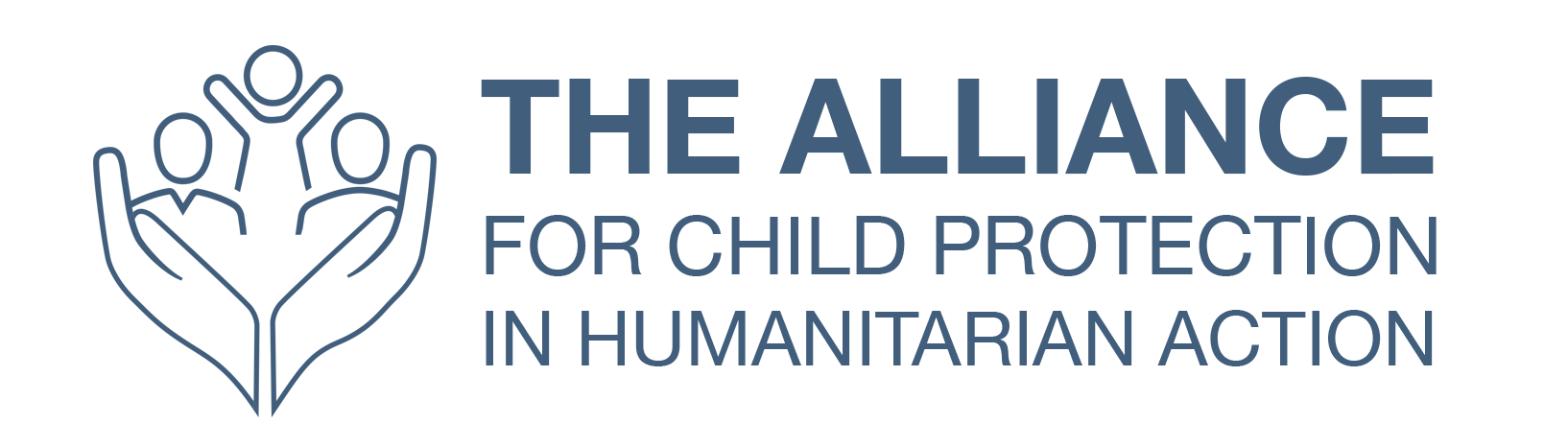 Course objectives
By the end of the course, you will be able to:
Describe the increased protection risks for children during COVID-19 
Explain child protection mainstreaming best practices during COVID-19 and other IDOs 
List key actions for health actors to preventing family separation and preserving family unity
Recall safe referral processes for children identified as at risk
Course structure
[Insert relevant course agenda]
Socio-ecological model
Society
Community
Family
Child
Socio-cultural norms
[Speaker Notes: Session: Increased risks to children]
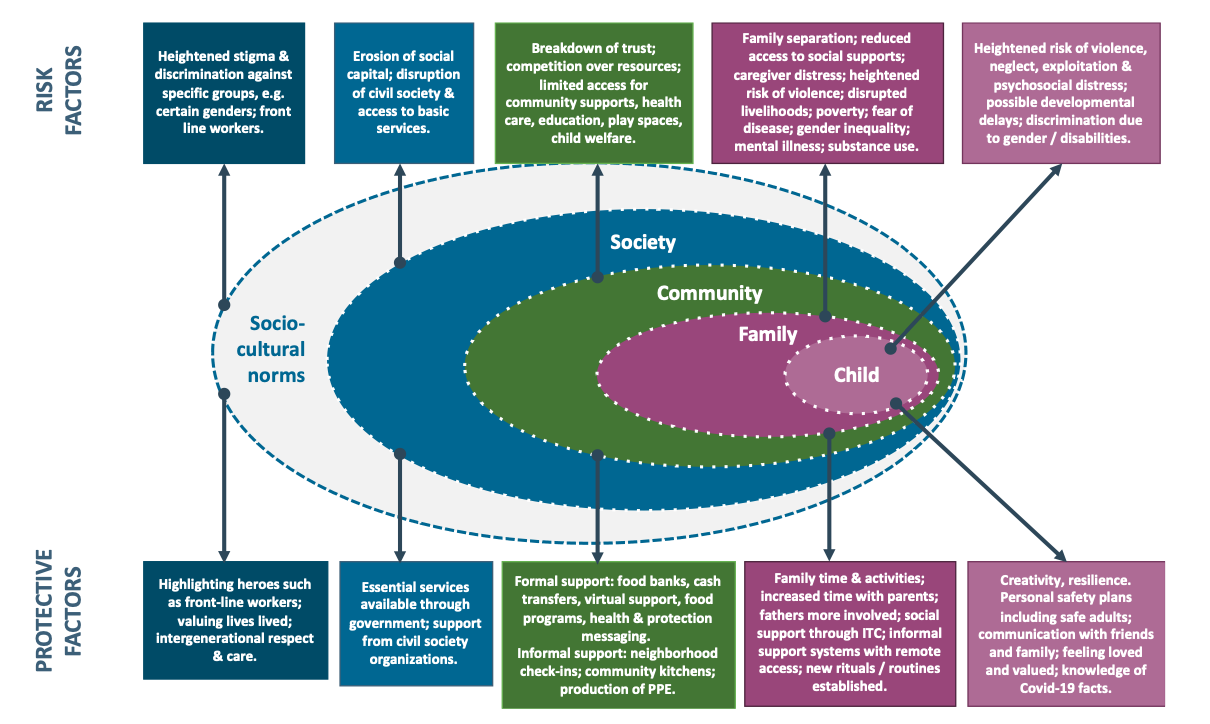 [Speaker Notes: Session: Increased risks to children]
Quarantine
The separation of persons who are not ill but who may have been exposed to an infectious disease, to monitor their symptoms and promote early detection of cases.
[Speaker Notes: Session: Preventing family separation part 1: quarantine, isolation and treatment]
Isolation
The separation of ill or infected people to prevent the spread.
[Speaker Notes: Session: Preventing family separation part 1: quarantine, isolation and treatment]
Types of quarantine and isolation
Home-based
Facility-based
Community level
Zone or area-based
[Speaker Notes: Session: Preventing family separation part 1: quarantine, isolation and treatment]
Separation linked to isolation, quarantine and treatment measures applied to children and or caregivers can result in increased child protection risks.
[Speaker Notes: Session: Preventing family separation part 1: quarantine, isolation and treatment]
Measures must always be taken to prevent family separation
Systematically consider home-based isolation and quarantine first for both children and caregivers
[Speaker Notes: Session: Preventing family separation part 1: quarantine, isolation and treatment]
Child / caregiver needs to isolate or quarantine
Prioritise the best interests of the child
Consider the child’s views
Do no harm
Admit children and caregivers together
Family based over facility based care
Alternate healthy family member
Last resort: Adequate, temporary alternative care
[Speaker Notes: Session: Preventing family separation part 1: quarantine, isolation and treatment]
Group exercise
Column 2
Column 1
What are the key considerations when determining where a child/caregiver should quarantine/isolate?
What measures should be taken by health actors to prevent family separation for quarantine, isolation or treatment?
[Speaker Notes: Session: Preventing family separation part 1: quarantine, isolation and treatment]
When a child is admitted
Allow a primary caregiver to accompany
If not possible:
Contact Child Protection actors
Document child and caregiver details
Facilitate regular contact
Provide regular, frequent updates
Consider temporary accommodation for caregivers
Be disability inclusive
[Speaker Notes: Session: preventing family separation 2: preserving family unity when a child or caregiver is admitted to a facility]
When a caregiver is admitted
Gather information about children
Inquire about children at home
Transfer children to care of a trusted adult
Facilitate regular contact
Preparatory actions
Assign facility focal point for child protection
Establish SOPs, covering:
roles and responsibilities
referral pathways
minimum care package
child safeguarding measures
nurturing care arrangements
Train health personnel on SOPs
Develop and disseminate referral pathways
Establish SOPs for registration and confidential data collection
[Speaker Notes: Session: Preventing family separation part 3: SOPs and other preparatory actions]
PFA
Look
Check for safety. 
Look for children with obvious basic needs. 
Look for children and parents or caregivers who have serious distress reactions.
PFA
Listen
Approach children caregivers who may need support
Ask about their needs and concerns
Listen and help them feel calm by: 
Staying close (in line with restrictions)
Listening
Not pressuring anyone to talk if they don’t want to.
PFA
Link
Help children and families identify their needs
Provide information 
Link to services to meet identified needs.